TitreAuteurs (Laboratoires)
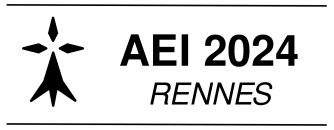 Contexte & Objectifs:
Méthodologie:
TitreAuteurs (Laboratoires)
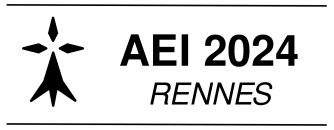 Résultats:
Conclusions & Perspectives: